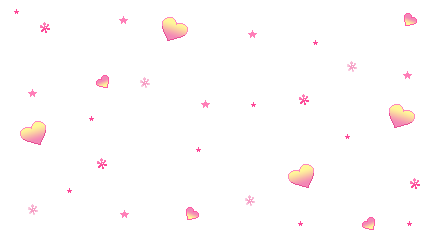 «Народные промыслы»
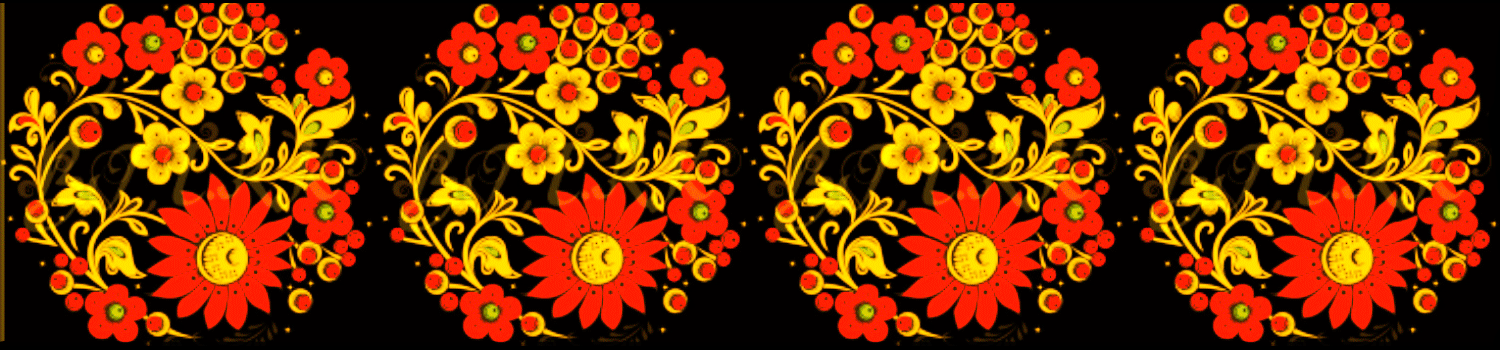 Выполнила :Атаманова С.А.
Хохлома — старинный русский народный промысел. Хохлома представляет собой декоративную роспись деревянной посуды и мебели, выполненную чёрным и красным цветом по золотистому фону. Традиционные орнаменты Хохломы — красные сочные ягоды рябины и земляники, цветы и ветки. Крестьяне вытачивали, расписывали деревянную посуду и везли ее для продажи в село Хохлома, где был торг. Отсюда и пошло название "хохломская роспись"
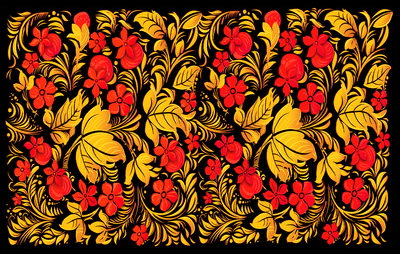 Золотая Хохлома
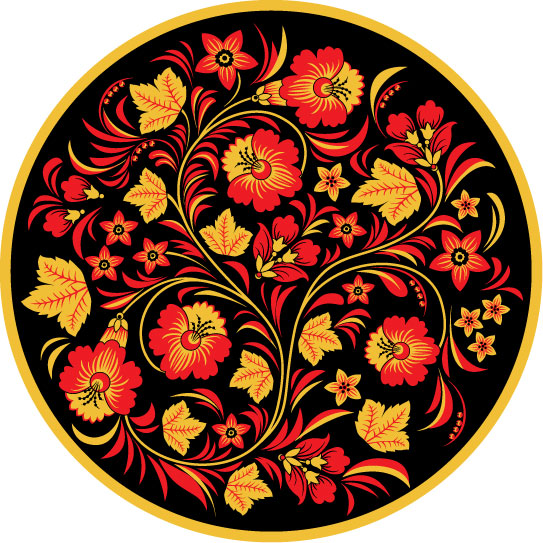 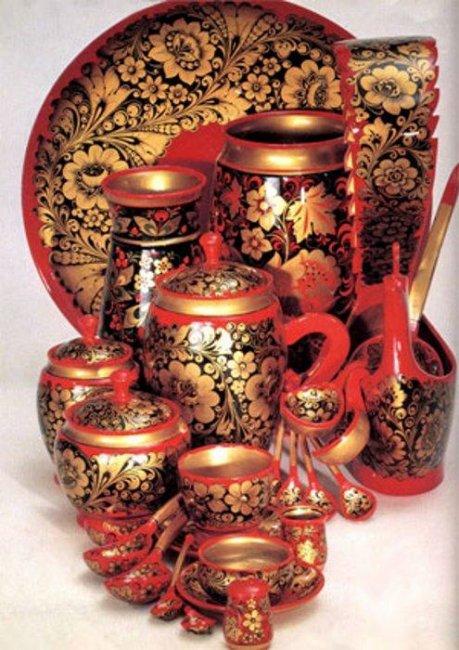 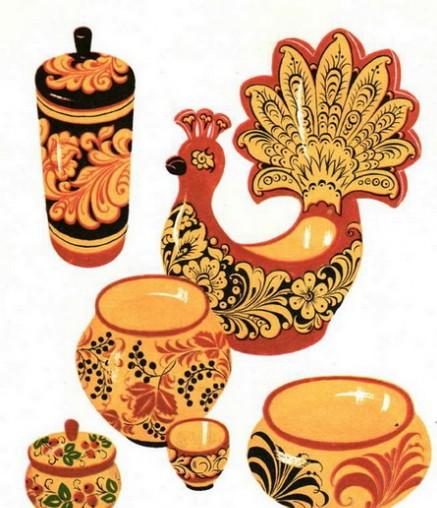 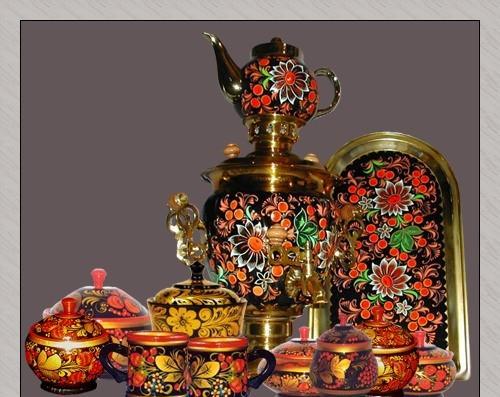 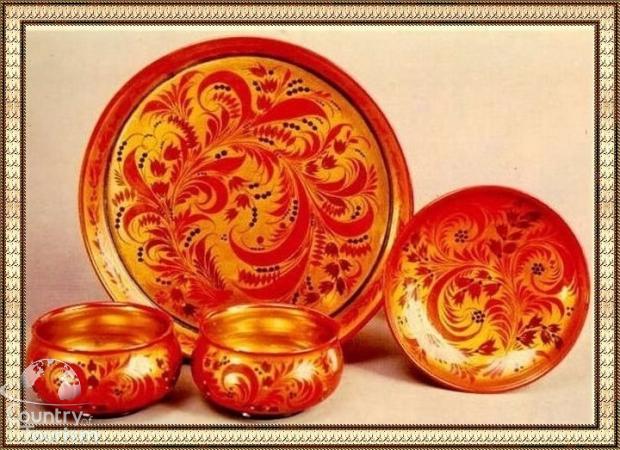 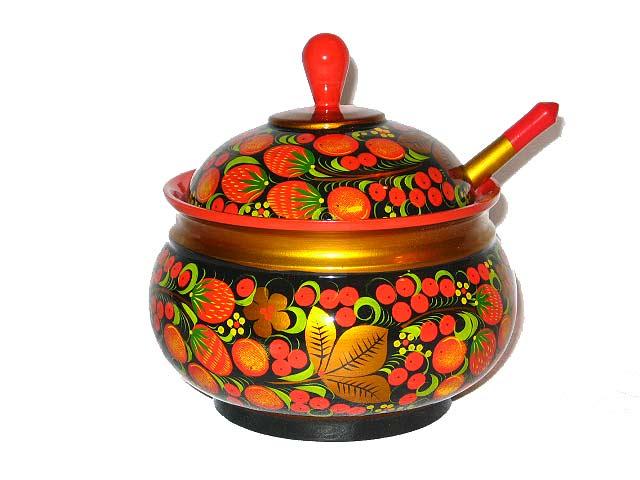 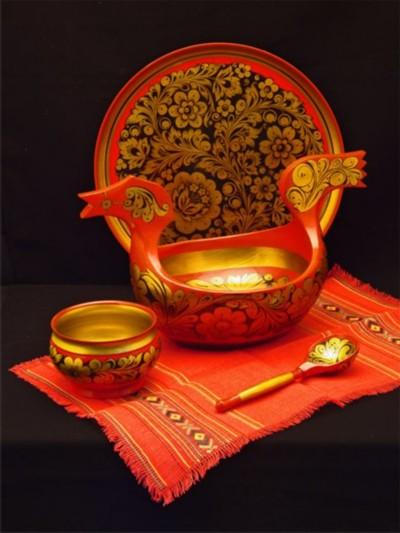 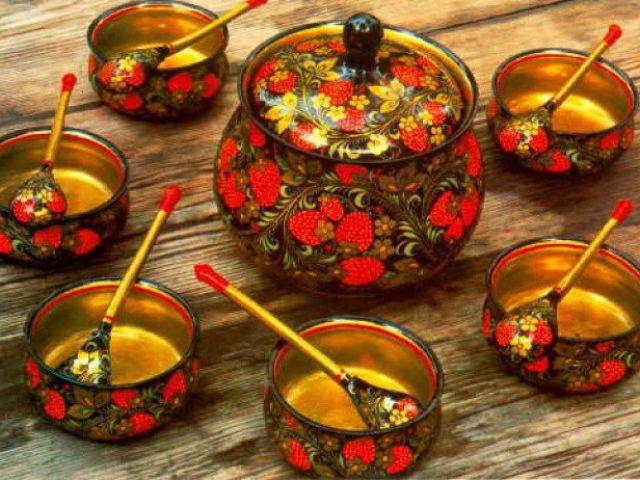 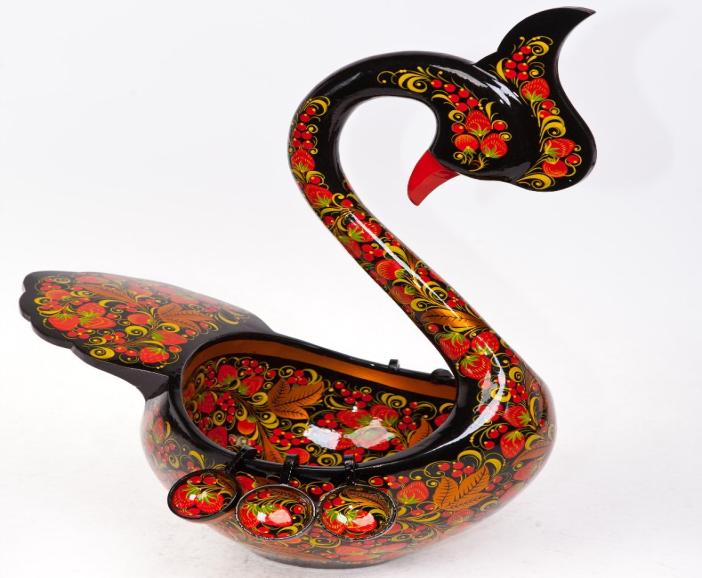 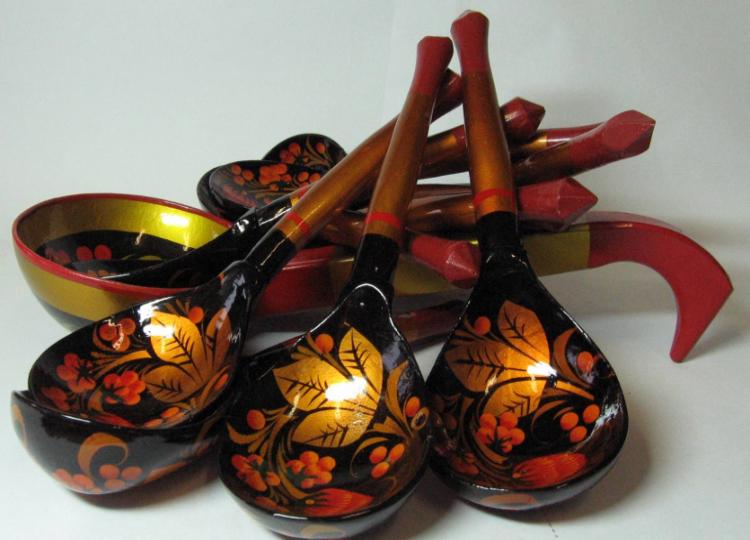 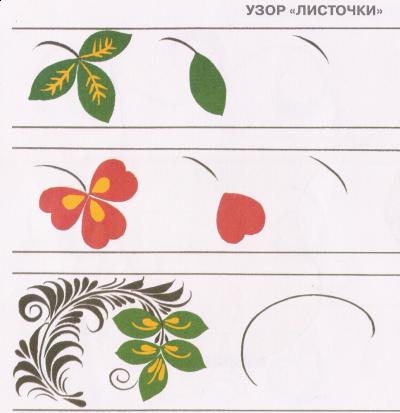 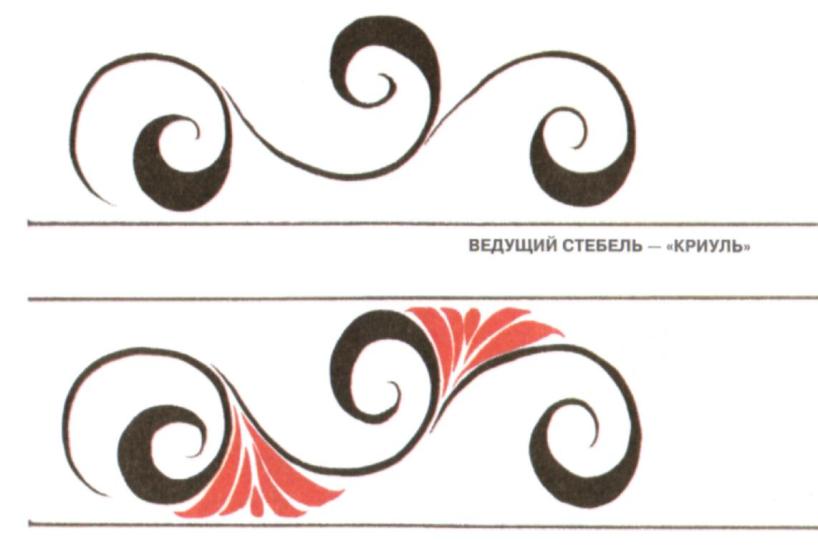 Голубая Гжель
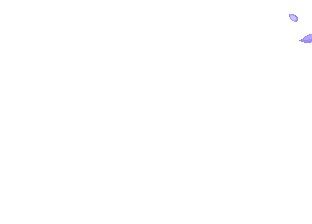 Искусство Гжель - это производство и украшение керамики, фарфора, керамических изделий и украшений. С исторической точки зрения Гжель - это район, который состоит из 27 деревень и носящий название Гжельский Куст. Расположен в 60 километрах от Москвы. 
   Издавна гжель славилась своими глинами, из которой создавалась различная утварь, посуда, сосуды и др. В основном это голубые, синеватые оттенки, особый мазок кисти, который образует форму и её тень. Традиционными считаются изображения птиц, цветов (в основном роз) и узоров.
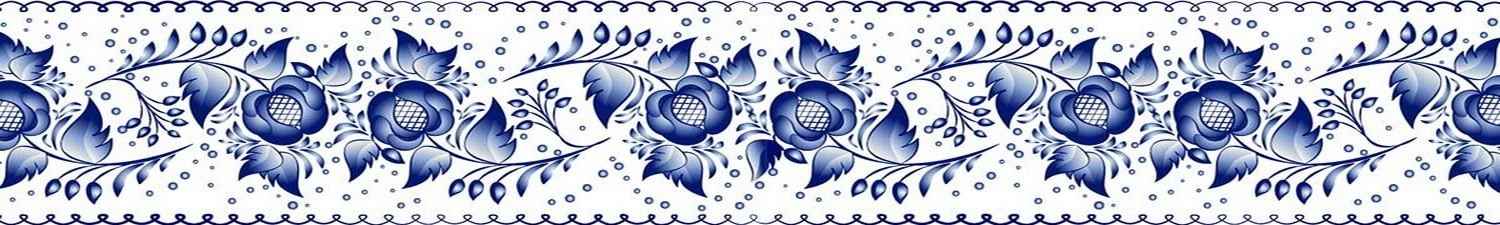 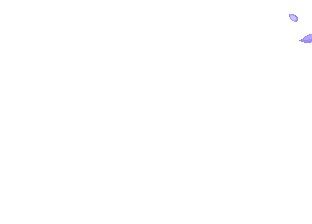 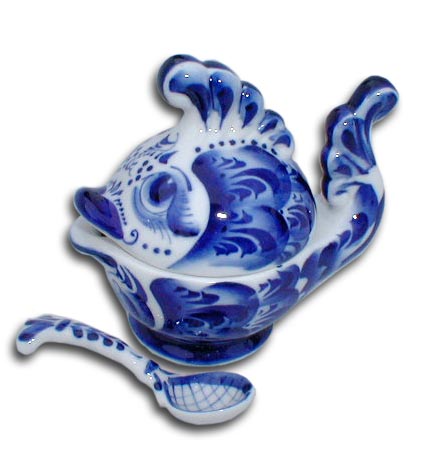 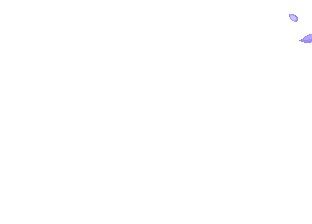 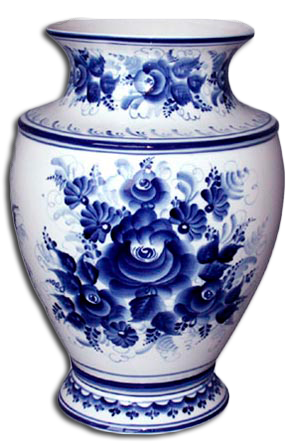 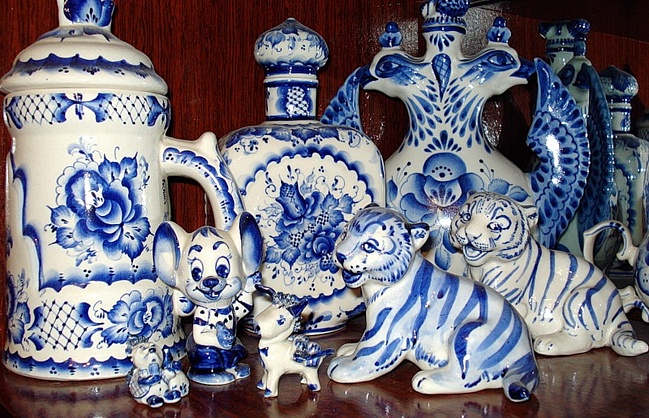 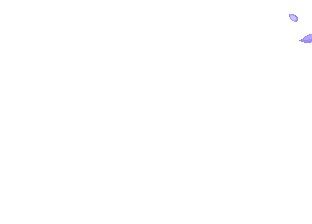 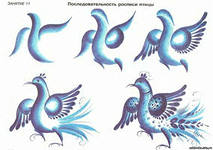 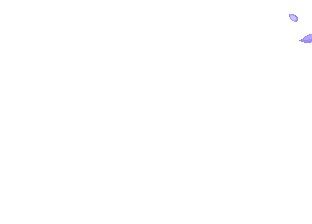 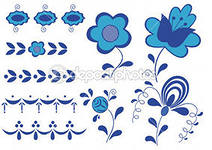 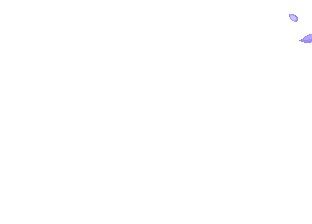 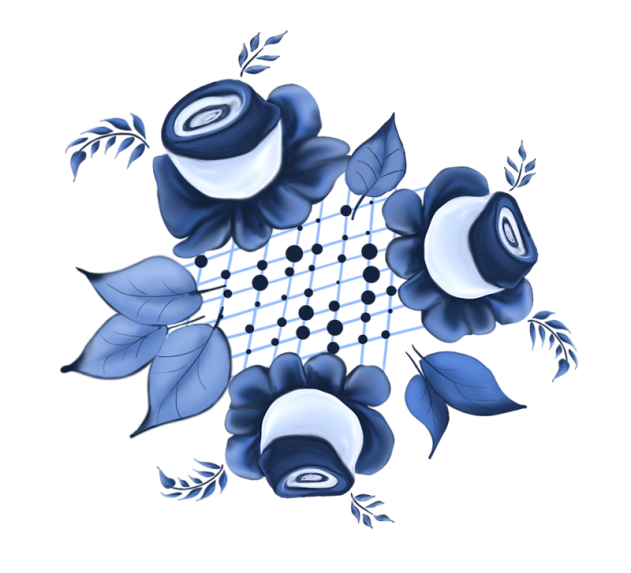 Городецкая роспись
На левом берегу Волги, чуть выше Нижнего Новгорода, раскинулось большое село Городец, основанное еще в XII веке. Изделия небольшого размера или утилитарного назначения (солонка, сундучок для детских игрушек), как правило, расписаны растительными узорами, в которых белыми штрихами разделаны цветок розы, листья, ветки, оперение птиц.
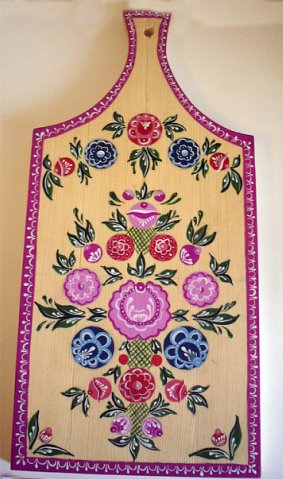 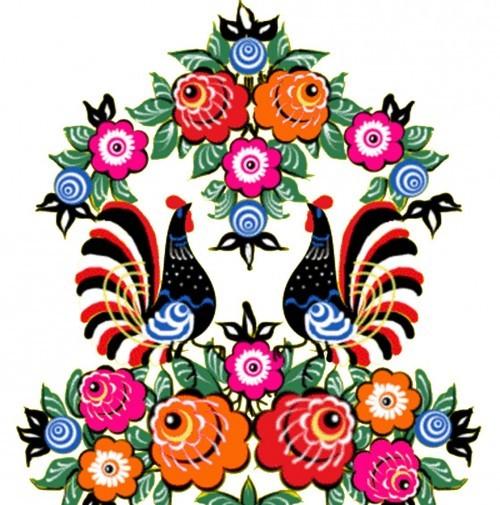 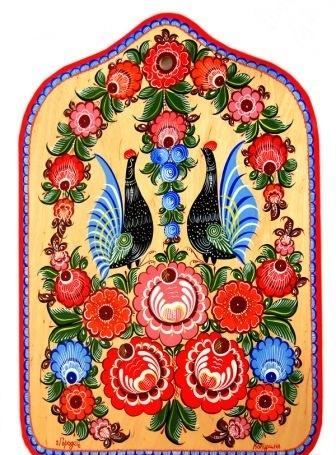 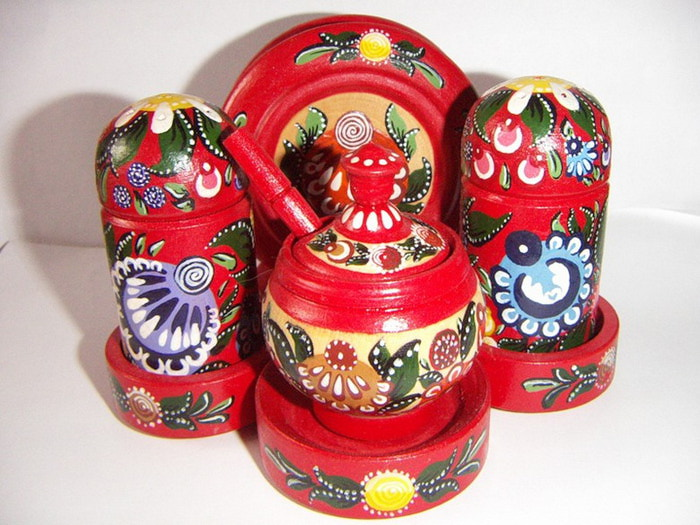 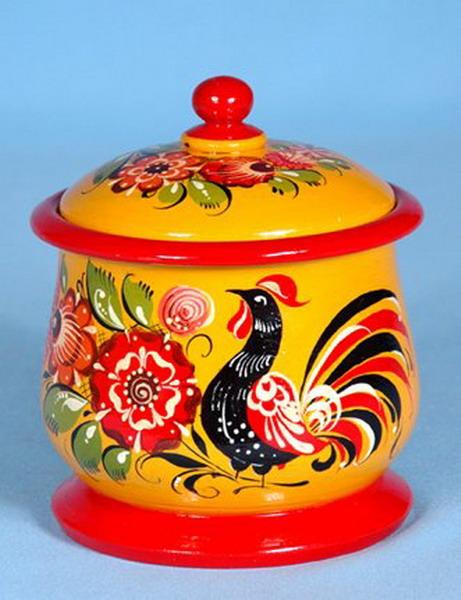 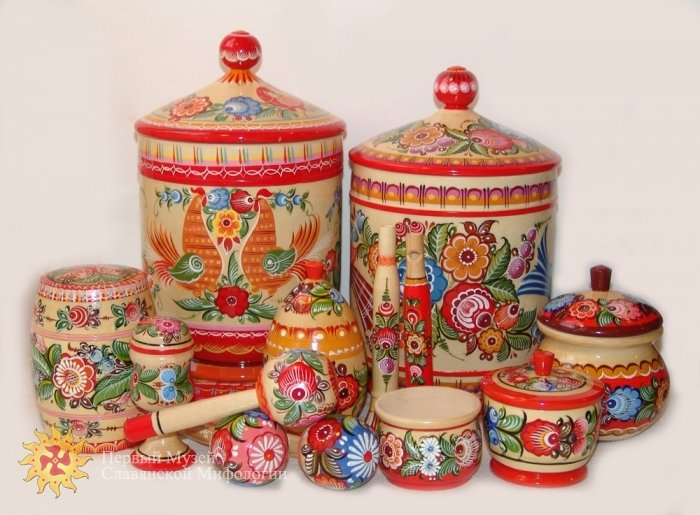 Элементы Городецкой росписи.
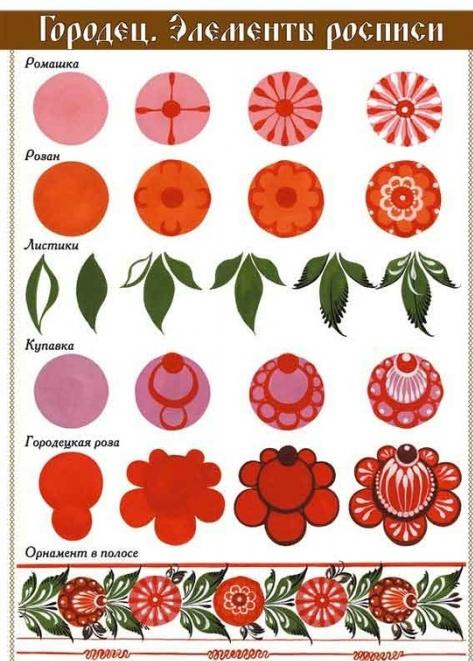 Дымковская игрушка
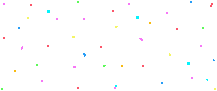 История дымковской игрушки насчитывает более четырехсот лет. Впервые этот народный промысел появился близ города Кирова (в те времена он назывался Вяткой), в небольшой слободе Дымково. Яркие фигурки из глины, расписанной красками сочных солнечных цветов местные крестьяне лепили к празднику Вятской Свистуньи, который традиционно отмечался весной.
о
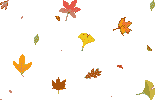 Дымковская игрушка
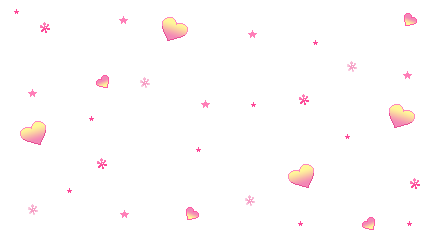 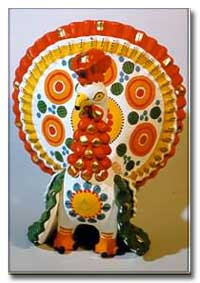 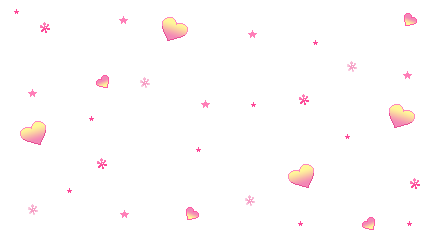 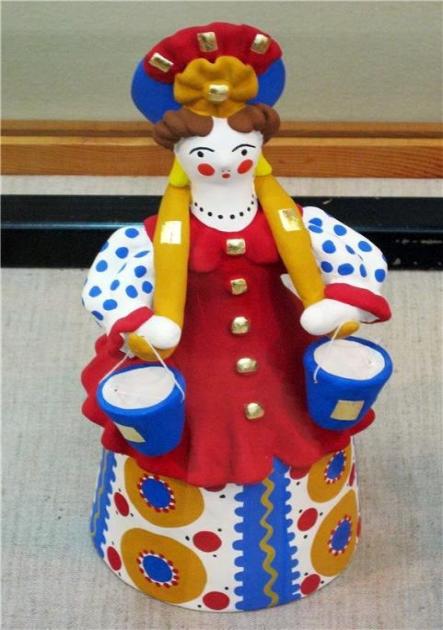 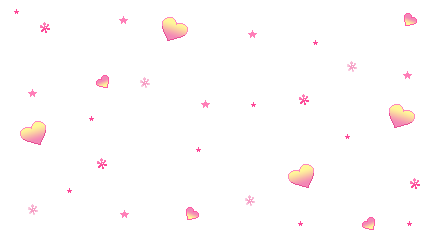 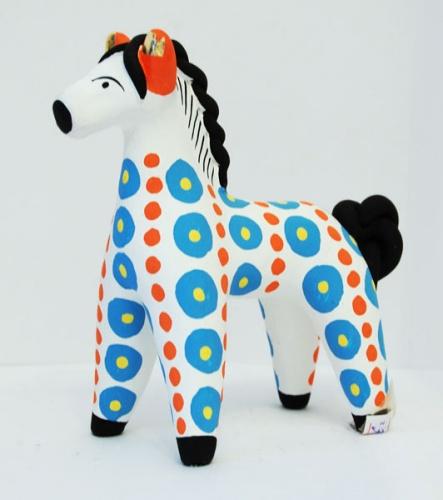 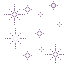 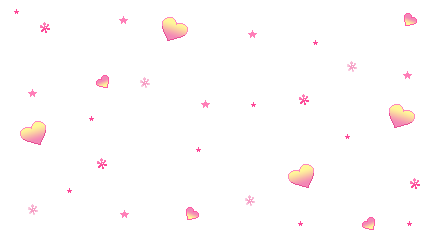 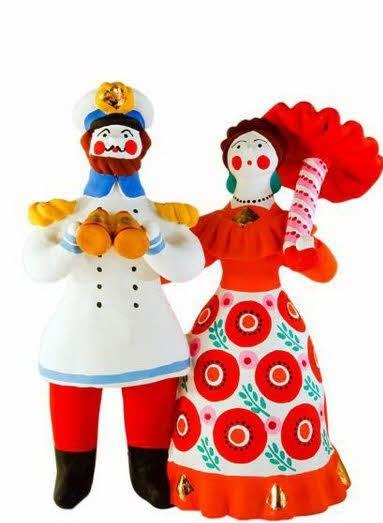 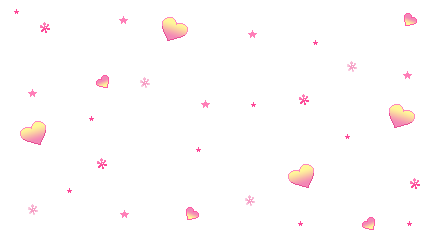 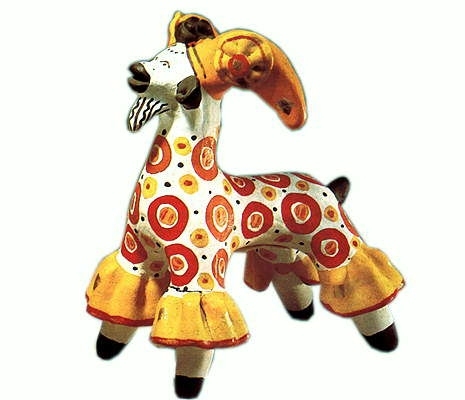 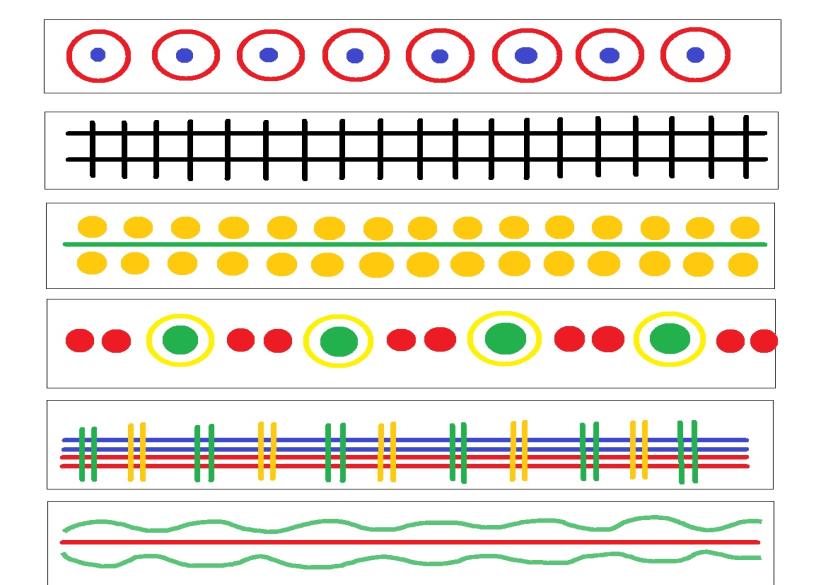